Working on a new German Manuscript Portal.Descriptions and cultural objects
Working on a new German Manuscript Portal
Why and What

	Who and How

	Status

	Data model
Working on a new German Manuscript Portal
Why and What
		Setting
		Aims
		Phasing

	Who and How

	Update

	Data model
Setting
Digitization of Objects
New Expectations
Need for a Central Register

Change of Roles
Users actively participating
Usefulness to Usability

Interoperability of related services
Aims
Development of a central portal for descriptive-, meta- and image-data on manuscripts in German institutions

Basics

Material „Manuscripts“

Development from scratch

Little or no Service Providers involved

Open Source Technologies
Aims
Target-Groups

(Scientific) User (group)s
Aims
Target-Groups

(Scientific) Users

Libraries and Archives
Aims
Target-Groups

(Scientific) Users

Libraries and Archives

Cataloguers
Aims
Features 

Web-Presentation (usable)
Up-to-date Presentation and Retrieval-Interface
IIIF-compliant Viewer (MIRADOR)
Aims
Features 

Web-Presentation (usable)
Up-to-date Presentation and Retrieval-Interface
IIIF-compliant Viewer (MIRADOR)

Data Storage and Administration
Data Capturing
Data Im- and Export
Aims
Features 

Web-Presentation (UBL)
Up-to-date Presentation and Retrieval-Interface
IIIF-compliant Viewer (MIRADOR)

Data Storage and Administration (SBB)
Data Capturing
Data Im- and Export

Authority Data
Identity-Management
Aims
Content 

All Content from Manuscripte Mediaevalia has to be migrated into the new portal
Aims
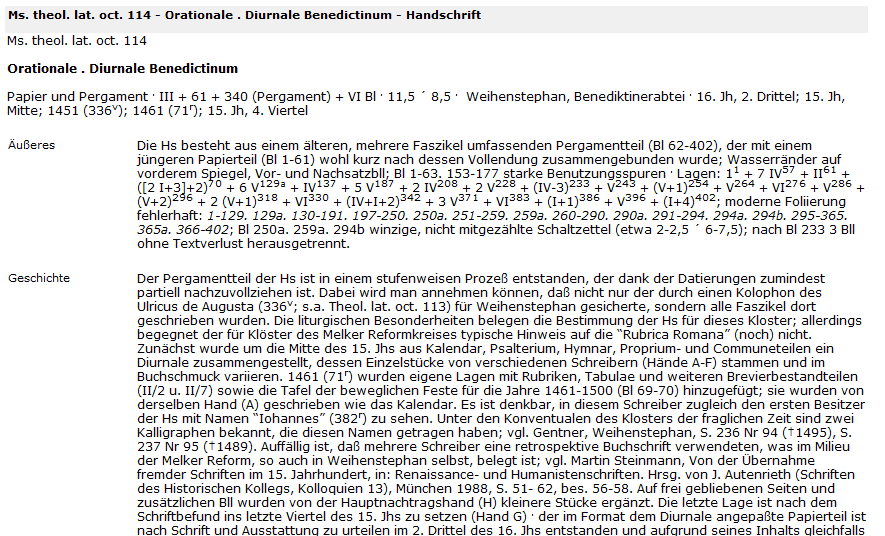 Aims
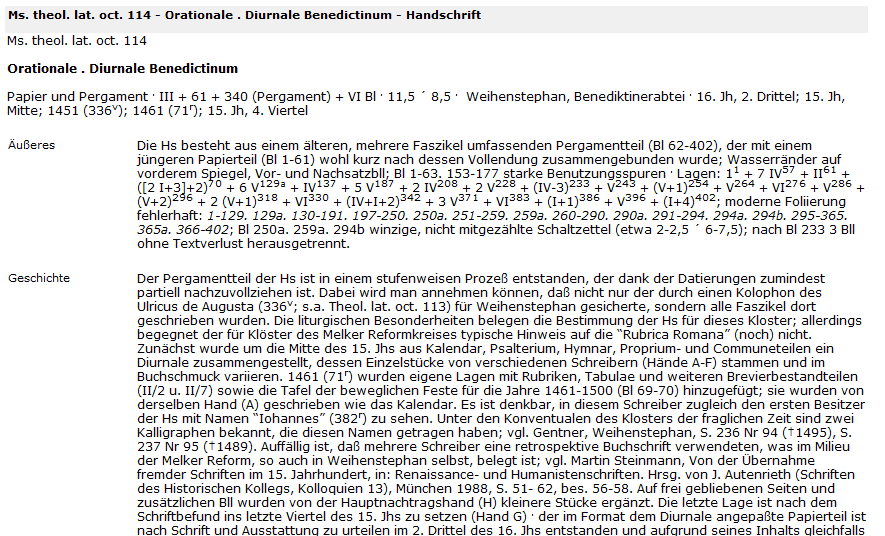 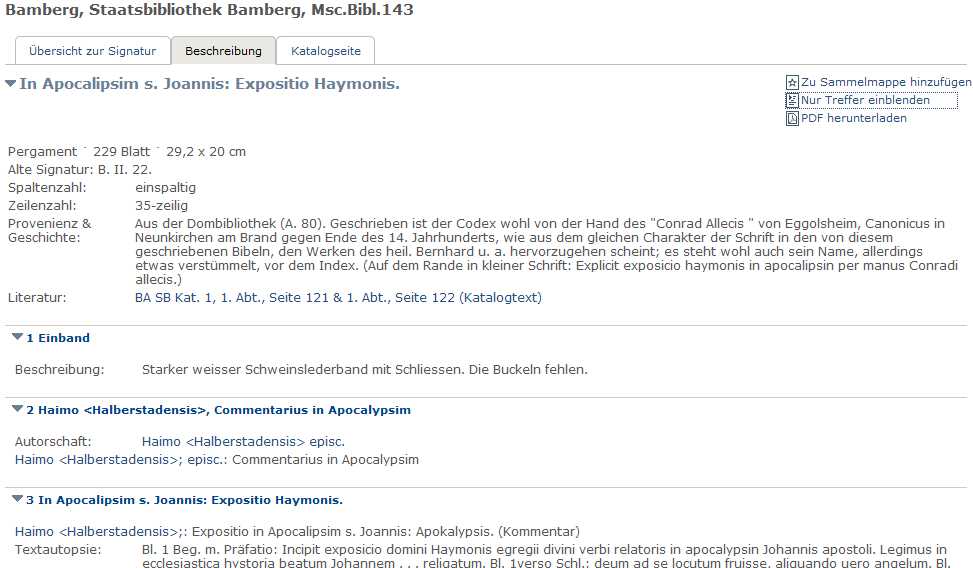 Aims
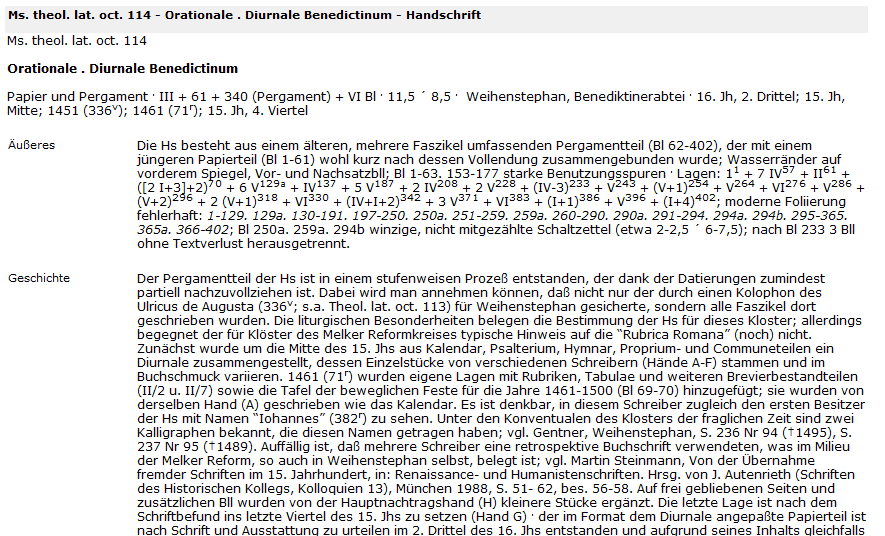 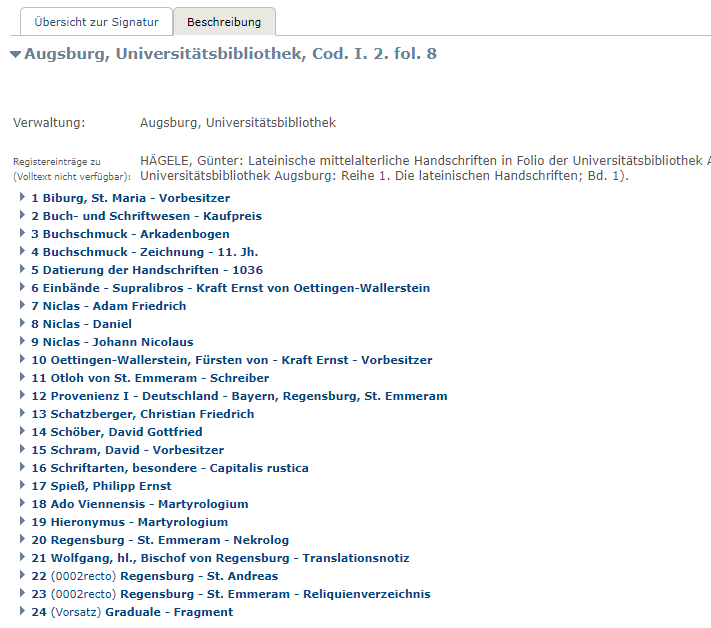 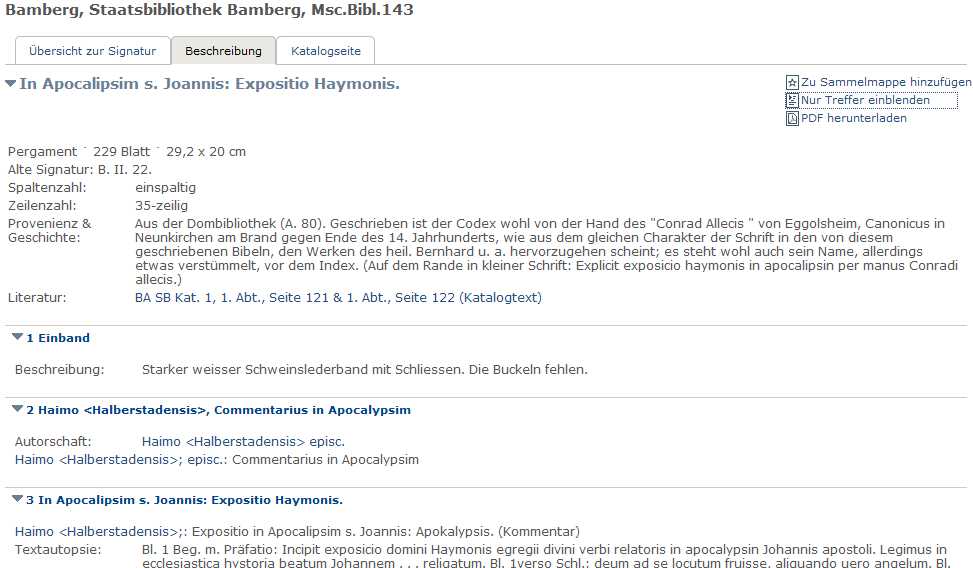 Aims
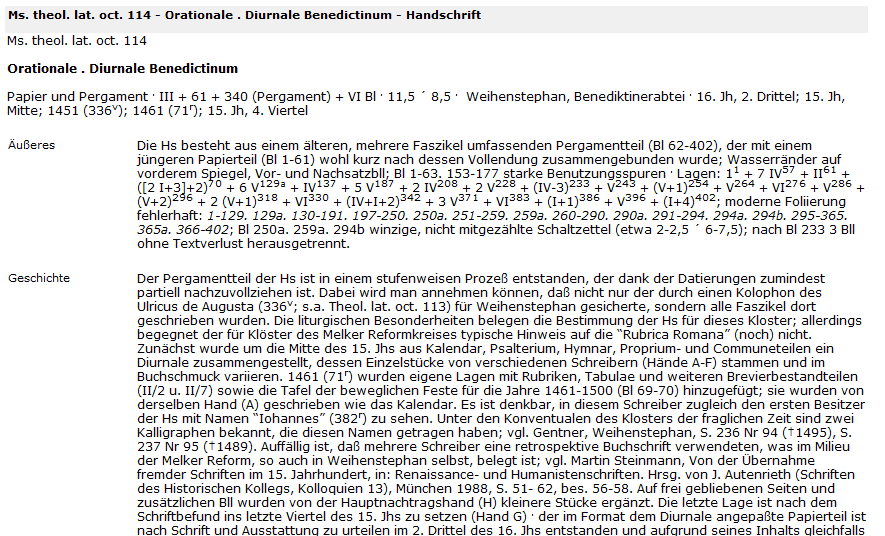 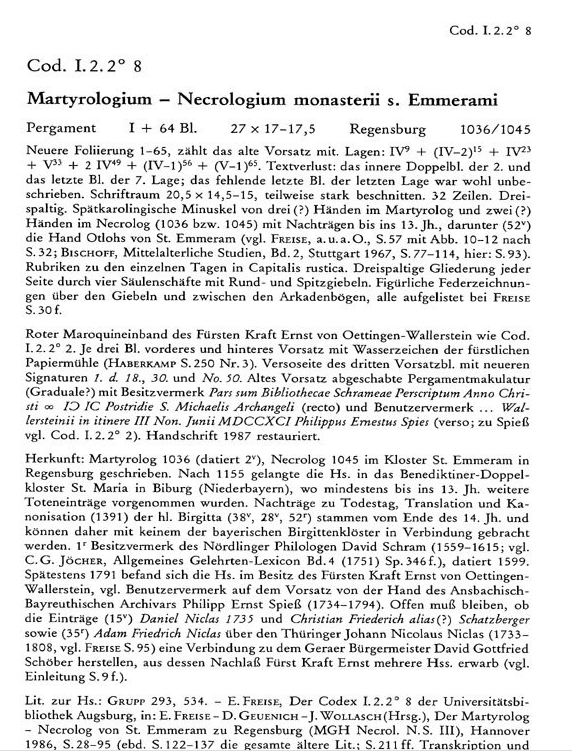 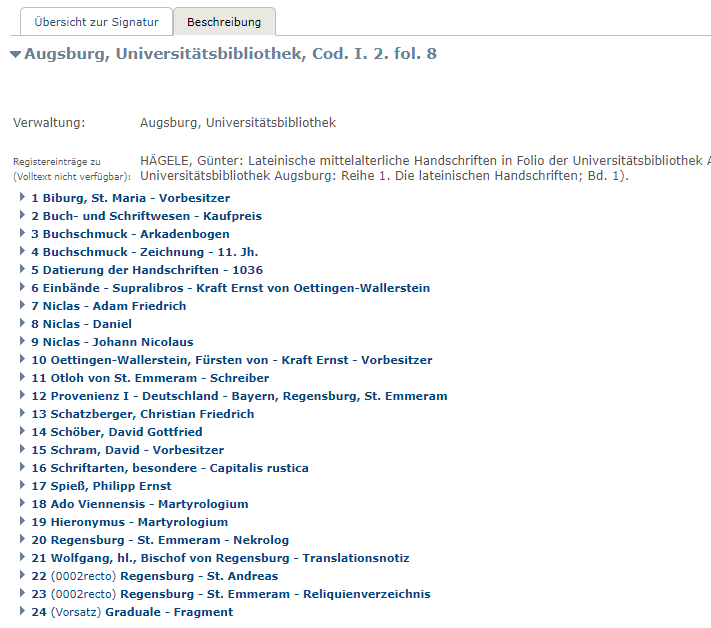 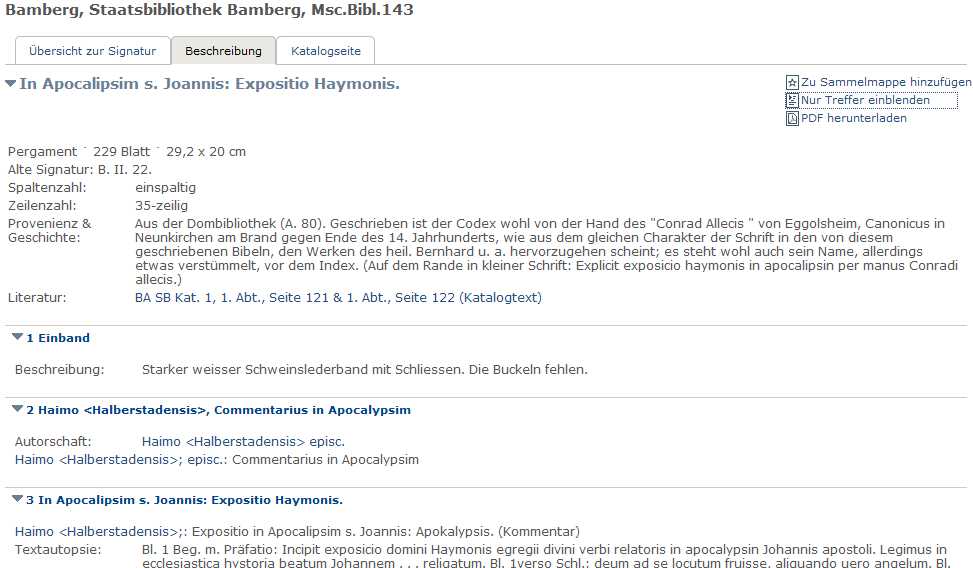 Aims
Content 

All content from manuscripte Mediaevalia has to be migrated into the new portal

Present reliable and homogenious Data:

Full Text

Complete and Harmonize a certain Set of Data („Core-Data“)
Aims
Phasing
Second Phase:

Workspaces

Annotations

Micropublications
Phasing
Second Phase:

Workspaces

Annotations

Micropublications

Catalogue Module

Publish Descriptions and their Paratext
Working on a new German Manuscript Portal
Why and What

	Who and How
		Partners
		Schedule
		Navigation
	Status

	Data model
Partners
Staatsbibliothek zu Berlin

Universitätsbibliothek Leipzig

Bayerische Staatsbibliothek München

Herzog August Bibliothek Wolfenbüttel
Schedule
Successful Application to the Deutsche Forschungsgemeinschaft in July / December 2017

Start: 01.10.2018

First Phase of three years
Navigation
Project Management

Project: classical 

Local IT-development: agile – Scrum-Teams

Milestones (6 Months)

Detailed Specification Management (UseCases => UserStories)
Navigation
Transparency

Application

Workshops

Public Relations
Navigation
Sustainability

SBB and BSB: Common Data-Redaction

SBB: Technical Infrastructure: Web Presentation and Backoffice

UBL: Service to host IIIF-Data
Working on a new German Manuscript Portal
Who and How
		
	Why and What
		
	Update
		Status Report

	Data model
Working on a new German Manuscript Portal
Who and How
		
	Why and What
		
	Update
	
	Data model
		Descriptions
		Cultural Object Documents
Data model
Descriptions
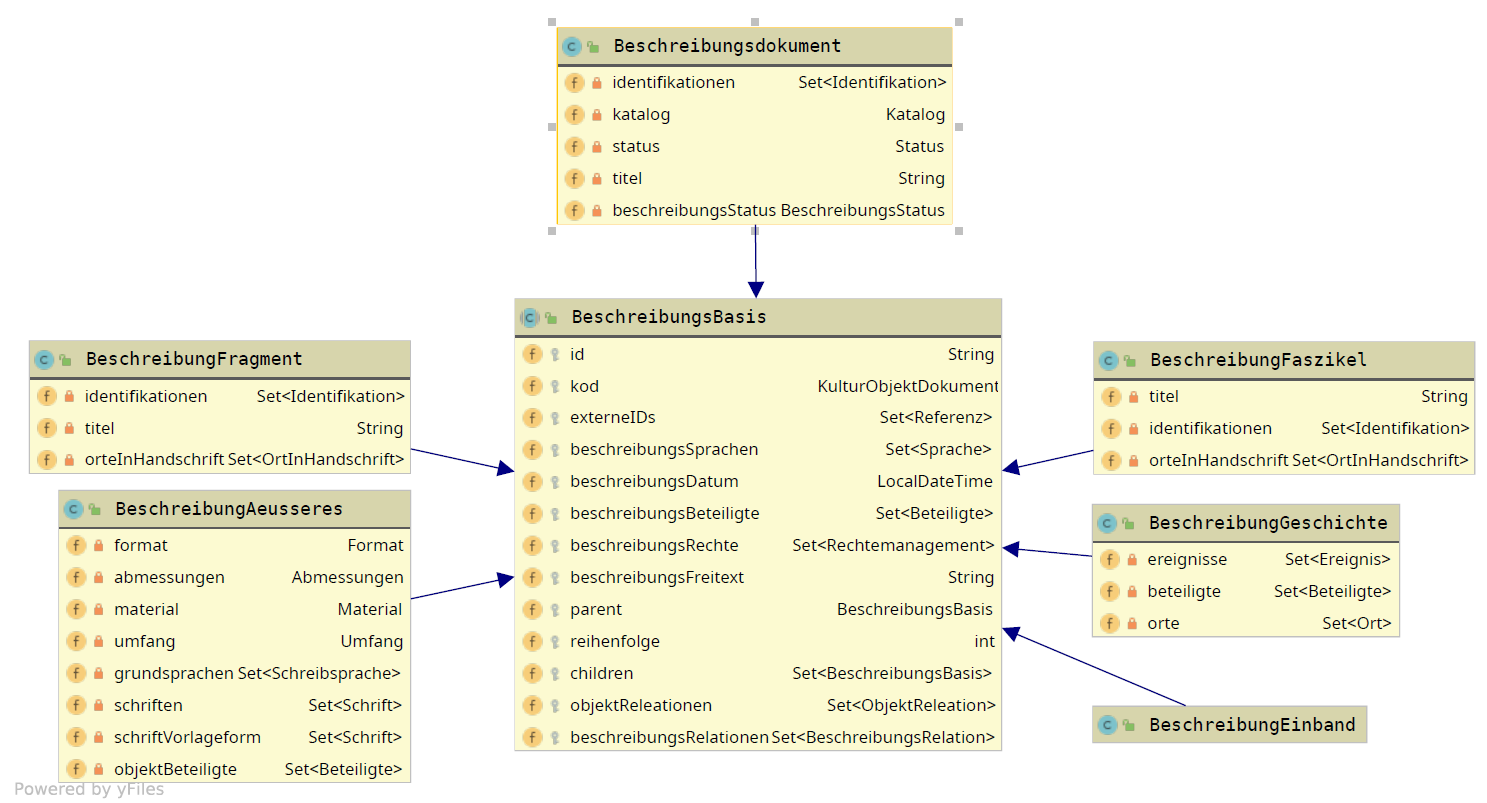 Data model
Description
Description
Outer
History
Binding
Outer
History
Fragment
Outer
History
Text
Fascicle
Outer
History
Text
Text
Data model
Descriptions

Copyright

Represent a certain historical State of Knowledge

There is potentially more than one Description of a Manuscript

Addenda and Corrigenda?

Descriptions are not the logical Place for all available Information on a Manuscript
Data model
Cultural Object (CO)
Any real Object from our Domain is a CO

Cultural Object Document (COD)
Within the portal: Each CO is represented by one COD
COD as distinct reference point for all information on a CO: 
Descriptions, Digital Reproductions, External Ressources, Annotations
Data model
Data model
Cultural Object (CO)
Any real Object from our Domain is a CO

Cultural Object Document (COD)
Within the portal: Each CO is represented by one COD
COD as distinct reference point for all information on a CO: 
Descriptions, Digital Reproductions, External Ressources, Annotations

Nationally: Type of Works „Schriftdenkmal“ within the GND
Internationally: ISMI
Data model
Dynamic COD
Concise standardized information
As up-to-date as possible

Static Descriptions
Static from their Moment of Publication 

Annotations
User-generated Content
On any Entity of the Portal
Thank you very much for your attention!
HSP – Datenmodell
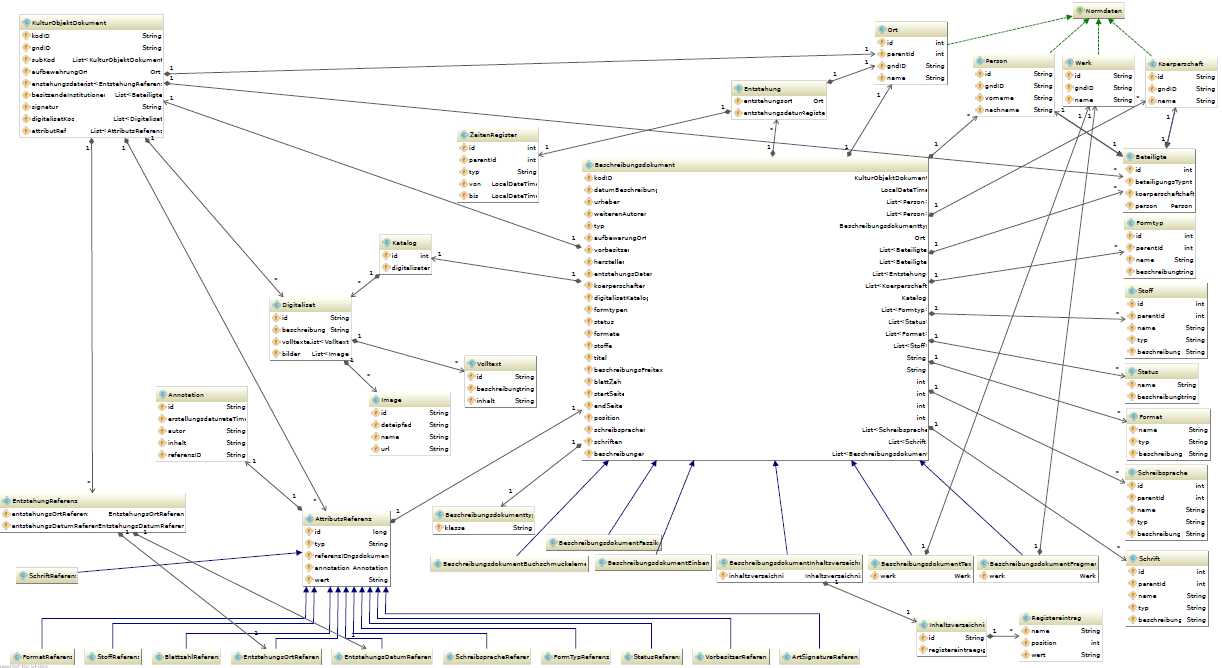 Titel
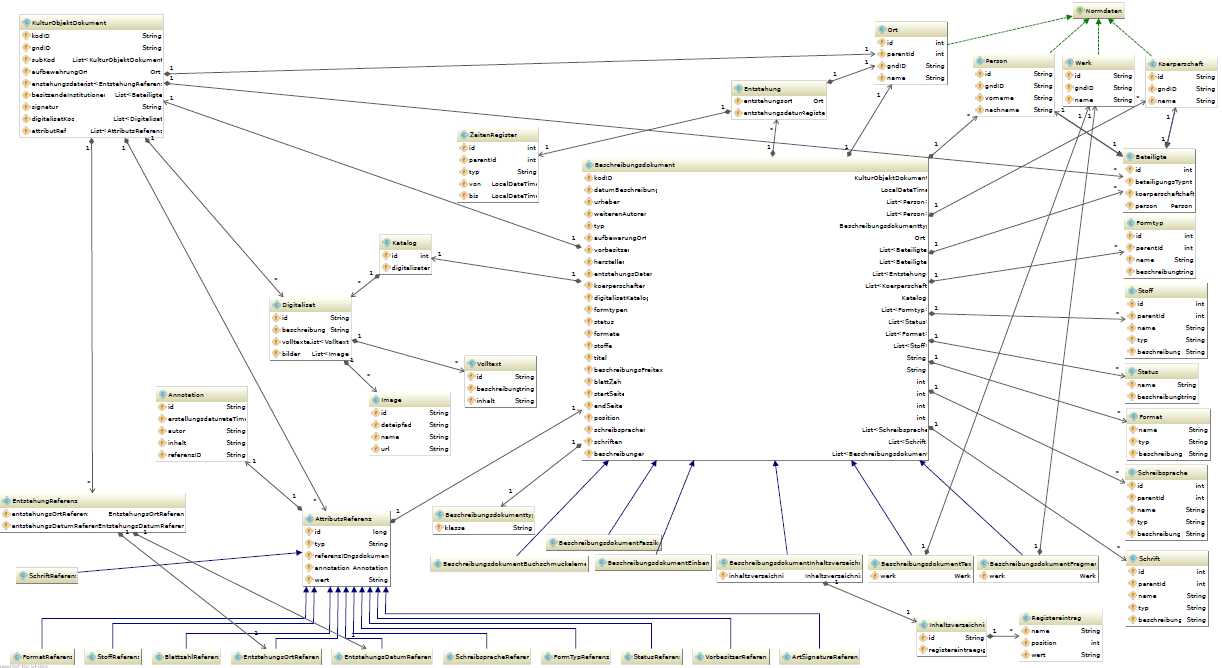 Titel
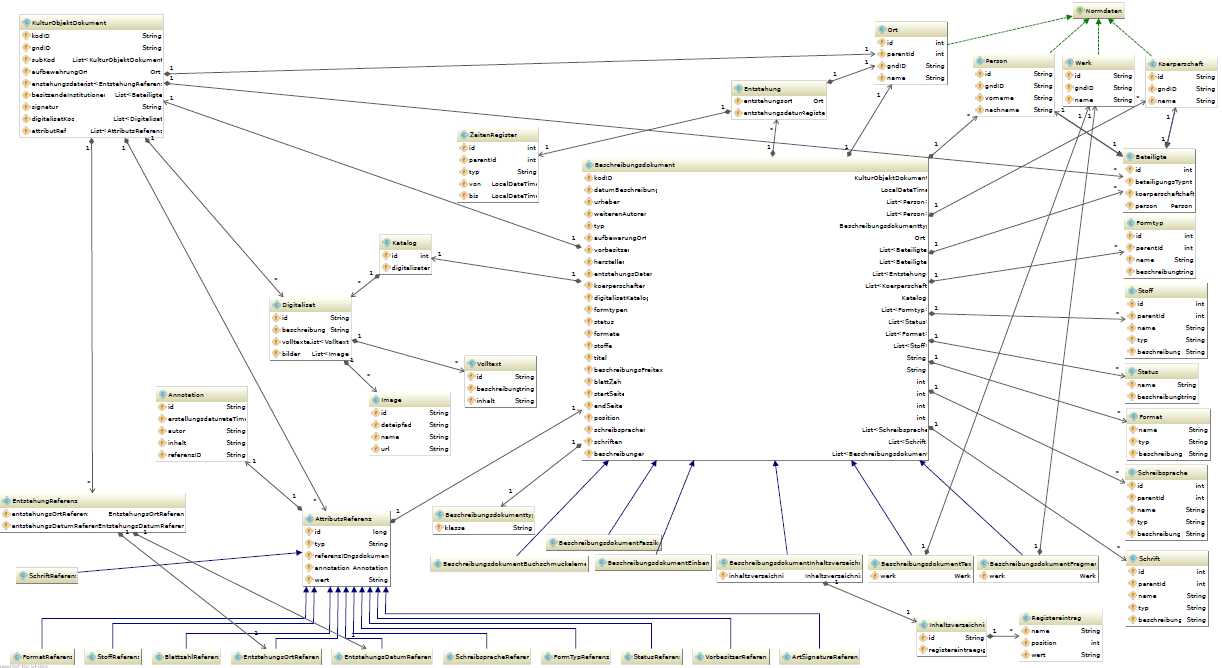